SEGRETERIA DIDATTICA
RSPP
Ing. Marco Piatti
STAFF DEL DIRIGENTE:

COLLABORATORI D.S.
Prof.ssa Simona Bortolozzo
Prof.ssa Antonella Ruggiero

REFERENTE SERALE
Prof.ssa Stefania Russo

REFERENTE PLESSO VIA CALINI
Prof.ssa Iolanda Sarappa
SEGRETERIA DEL PERSONALE
MEDICO COMPETENTE
Dott. Mauro Lorenzini
AFFARI GENERALI
R.L.S.
UFFICIO TECNICO
FUNZIONI STRUMENTALI
ASPP
Prof.ssa Daniela Liconti
Prof.ssa Biagia Milazzo
DSGA - Carla Panarotto
AREA GESTIONALE
AREA AMMINISTATIVA
DIRIGENTE SCOLASTICO
LANDONIO LAURA M.L.
AREA DIDATTICA
AREA PARTECIPATIVA
ORGANO DI GARANZIA:

Prof.ssa Antonella Ruggiero
STUDENTE 
GENITORE
RSU:

RAPPRESENTANTE ATA:
Caruso Francesco 

RAPPRESENTANTE DOCENTI:
Galizia Giovanni
Maffullo Giovanni
COLLEGIO DOCENTI
REFERENTI DI INDIRIZZO
REFERENTI
D’ISTITUTO
COORDINATORI di DIPARTIMENTO
CONSIGLIO D’ISTITUTO
PROGETTI
COMITATO DI VALUTAZIONE

Prof.ssa Giuliana Molla
Prof.ssa Mariella Conenna
Prof.ssa Paola Meccariello
COORDINATORI C.D.C.
COMMISSIONI GRUPPO DI LAVORO
ORIENTAMENTO IN INGRESSO
Prof.ssa Federica Loriggiola

B.E.S 
Prof.ssa Elisa Rossi

SOS – Successo formativo
Prof. Vito Barletta

SUPPORTO TECNOLOGICO ALLA DIDATTICA 
Prof.ssa Chiara Alliata

PTOF
Prof.ssa Donatella Capobianco

ISTRUZIONE DEGLI ADULTI (IDA)
Prof.ssa Russo Stefania

ED. ALLA SALUTE
Prof.ssa Rosalba Rollo
FUNZIONI
STRUMENTALI
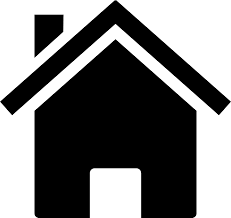 Prof.ssa Daniela Liconti
UFFICIO TECNICO
Baldacci Paola 

Bassoli Maria

Milone Milena
AFFARI GENERALI
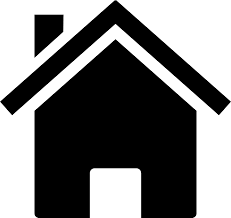 SEGRETERIA per il PERSONALE

Cataldo Chiara 

Figliuzzi Vincenza 

Paletta Gabriele

Pisani Maria
SEGRETERIA PERSONALE
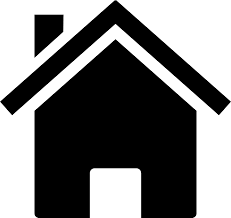 Lacopo Anna Maria

Santacroce Chiara 

Scorsone Serafina

Scarlato Lina
SEGRETERIA DIDATTICA
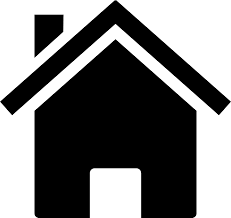 AFM Amministrazione Finanza e Marketing
Prof. Marco Minora

RIM Relazioni Internazionali Marketing
Prof.ssa Monica Mano

SIA Sistemi Informativi Aziendali
Prof.ssa Giovanna Maressa

CAT Costruzioni Ambiente Territorio
Prof. Luciano Galbato Zappullaro

TUR Turismo
Prof.ssa Tiziana Fiori

LAR Liceo Artistico
Prof. Giovanni Galizia
REFERENTI
INDIRIZZO
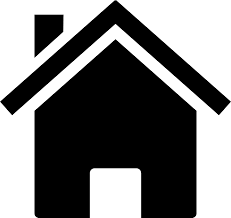 LETTERE			Prof.ssa Elena Dell’Acqua
MATEMATICA			Prof. Davide Agostani
ECONOMIA			Prof. Paolo Prina
DISCIPLINE GIURIDICHE	Prof. Teresa Giugliano
LINGUE STRANIERE		Prof.ssa Vittoria Zingaro
RELIGIONE			Prof.ssa Melania Ganovici
FILOSOFIA			Prof.ssa Daniela De Martini
DISC. TECNOLOGICHE		Prof. Luciano Galbato Zappullato
SCIENZE INTEGRATE		Prof.ssa Agnese Campana
MATERIE ARTISTICHE		Prof. Fabrizio Paolini
STORIA DELL’ARTE		Prof.ssa Luisella Masneri
SCIENZE MOTORIE		Prof.ssa Rossella De Risi
SOSTEGNO			Prof. Elisa Rossi
GEOGRAFIA			Prof. Fabio Campani
INFORMATICA			Prof.ssa Barbara Nebuloni
COORDINATORI
DIPARTIMENTO
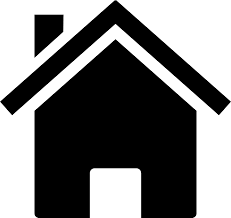 COORDINATORI
DI CLASSE
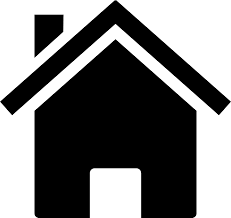 COMMISSIONI
GRUPPO LAVORO
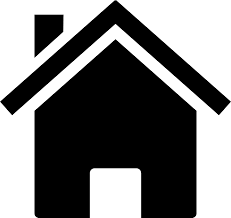 COMMISSIONI
GRUPPO LAVORO
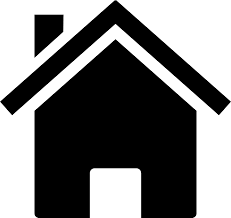 REFERENTI D’ISTITUTO
Per attività istituzionali
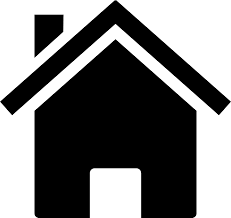 CONSIGLIO D’ISTITUTO
Componente
ATA:

CARUSO FRANCESCO
INZILLO VITTORIA
Componente GENITORI:

FERRE’  ROSSELLA (presidente)

ZAMBELLO CINZIA
MOLLA FABIO
VIRGARA ROSARIO
Componente
DOCENTI:

CAPOBIANCO DONATELLA
BARLETTA VITO
MICHELON SIMONA
FIORI TIZIANA ANNA
CIMMINO MADDALENA
GALIZIA GIOVANNI
FARINA MARCO
RUGGIERO ANTONELLA
Componente
STUDENTI:
DANI GERALDO
GREGORACE IVAN
FIORE ALESSIA
PISONI DIEGO GIACOMO
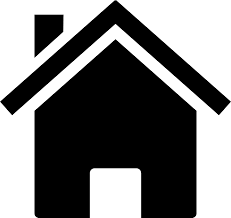